Разширяване и подобряване на демокрацията на работното място като предпоставка за хуманизиране на труда и работната среда  DIRECT II
ФИНАЛНА КОНФЕРЕНЦИЯ 
ПРЯКО РАБОТНИЧЕСКО УЧАСТИЕ, ДЕМОКРАЦИЯ НА РАБОТНОТО МЯСТО И ДИГИТАЛИЗАЦИЯ 
14 юли 2022 г., София 
VS/2020/0101
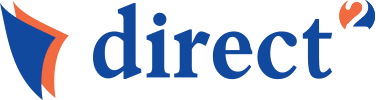 ЦЕЛИ НА ПРОЕКТА
ЦЕЛИ НА ПРОЕКТА
Да се разшири и задълбочи изучаването на прякото участие на работниците в управлението в страните-партньори, включително в неизследвани сектори и предприятия, където се прилагат нови технологии;
Да се проучи по-подробно връзката между прякото участие в управлението и другите форми на участие на работниците и служителите в контекста на прякото влияние върху гореспоменатите аспекти на работата и работната среда, включително въздействието на новите технологии;
хуманизиране на работната среда
подобряване на уменията и благосъстоянието на работното място
подобряване на удовлетвореността и мотивацията на работниците
Да се проучи значението на едновременното прилагане на пряко участие, индустриални отношения и синдикално представителство за подобряване на работната среда и мотивацията за работа;
ЦЕЛИ НА ПРОЕКТА
Да се направи сравнителен анализ на тенденциите в страните партньори;

Да се обучат работниците и служителите, представителите на работниците и работодателите по спецификата на прякото участие и връзките му с представителното участие (включително синдикално), по-специално във връзка с въвеждането на нови технологии;

Да се организират дискусии между синдикалните и други представители на работниците и служителите, мениджърите и работодателите относно ролята на прякото участие в контекста на неговите социални измерения на национално и транснационално равнище, чрез обмен на информация и примери за най-добри практики;
ЦЕЛИ НА ПРОЕКТА
Да се разработи „Наръчник за насоки за добри практики“, който да подпомогне мениджмънта и представителите на работниците и служителите за улесняване на въвеждането на нови технологии чрез съвместни управителни съвети и съвместни групи за прилагане на ниво предприятие; комбиниране на прякото участие с други форми на представителство и индустриални отношения, както и практики на корпоративна социална отговорност;
Да се насърчат практиките за пряко участие и положителните резултати за социалното развитие и икономическите ефекти в страните партньори и други страни от ЕС;
Да се направят препоръки за действия на институциите на ЕС и институциите на държавите-членки за насърчаване на прякото и непряко участие на работниците и служителите.
Конфедерация на независимите синдикати в България – КНСБ
Конфедерация на работодателите и индустриалците в България– КРИБ
Конфедерация на кипърските работници – SEK
Фондация „1 май“ - Испания
Фондация Джузепе Ди Виторио – FDV, Италия 
Варшавски икономически институт – SGH, Полша 
Институт за развитие на работниците и служителите – IDEAS, Ирландия
Българска стопанска камара – БСК
Кралски колеж Холуей и Бедфорд – RHBNC, Вликобритания
Бенефициенти по проекта
ОСЪЩЕСТВЕНИ ДЕЙНОСТИ
ОСЪЩЕСТВЕНИ ДЕЙНОСТИ
Проведени по-нататъшни и по-дълбоки изследвания на съществуващата литература, предишни анализи и данни от проучвания свързани с разпоредбите за пряко участие на работниците и служителите, въздействието на новите технологии и дигитализацията върху демокрацията на работното място и прякото участие; анализ на ролята и модела на пряко участие за подобряване на техническите, технологичните и организационни иновации за хуманизиране на работната среда; по-нататъшен анализ на ролята на демокрацията на работното място и прякото работническо участие, в частност за използване на социалното партньорство на равнище предприятие във всяка страна-партньор;
Разработени 6 Национални доклада;
ОСЪЩЕСТВЕНИ ДЕЙНОСТИ
Организирани и проведени девет срещи на екипа по проекта (първата среща по проекта беше проведена на 24-25 февруари 2020 г. в София, седмата среща беше проведена на 4 ноември 2021 г. в Рим, деветата среща беше проведена на 29.04.2022 в Никозия, Кипър; всички останали проектни срещи се проведоха онлайн).
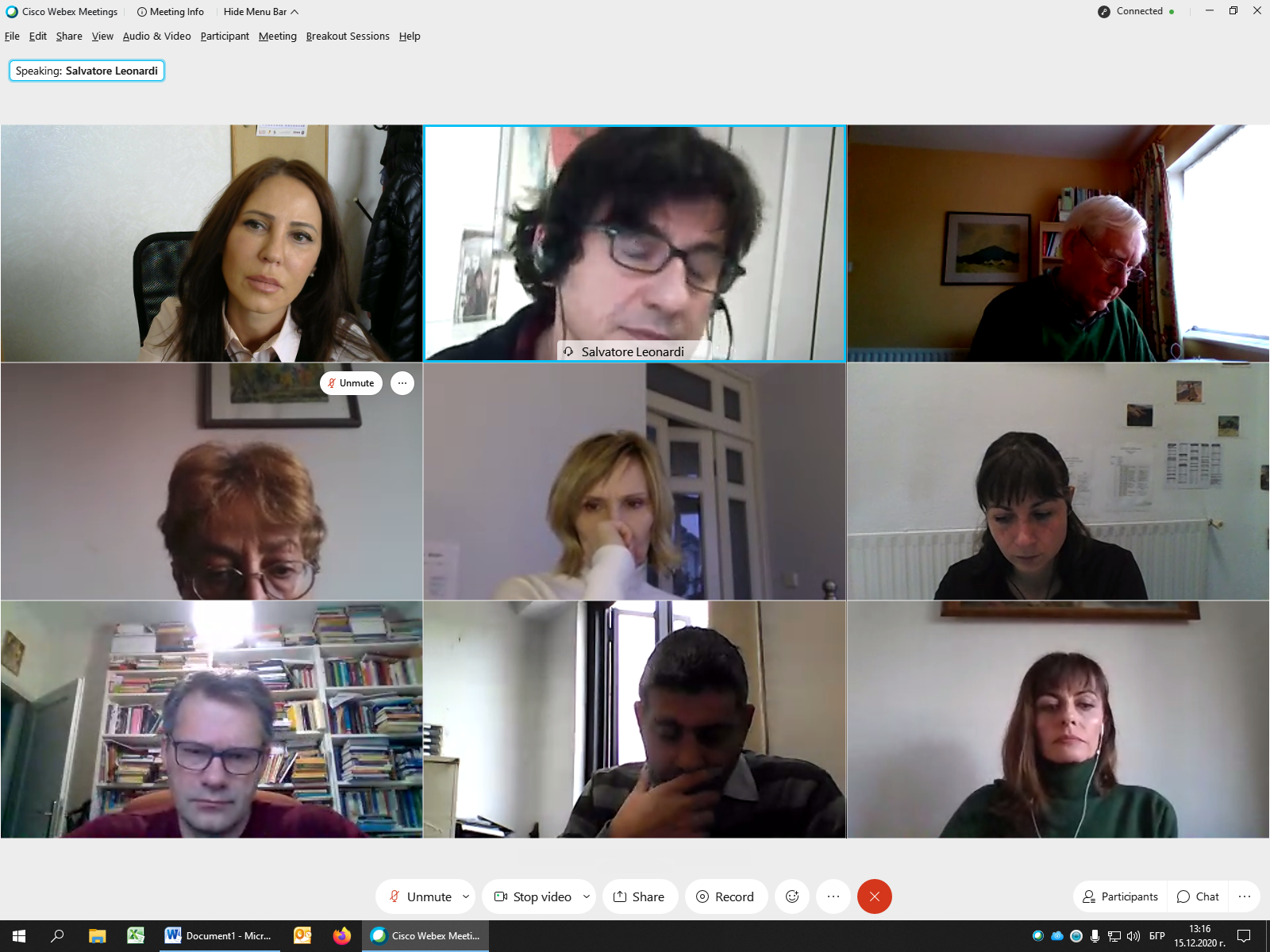 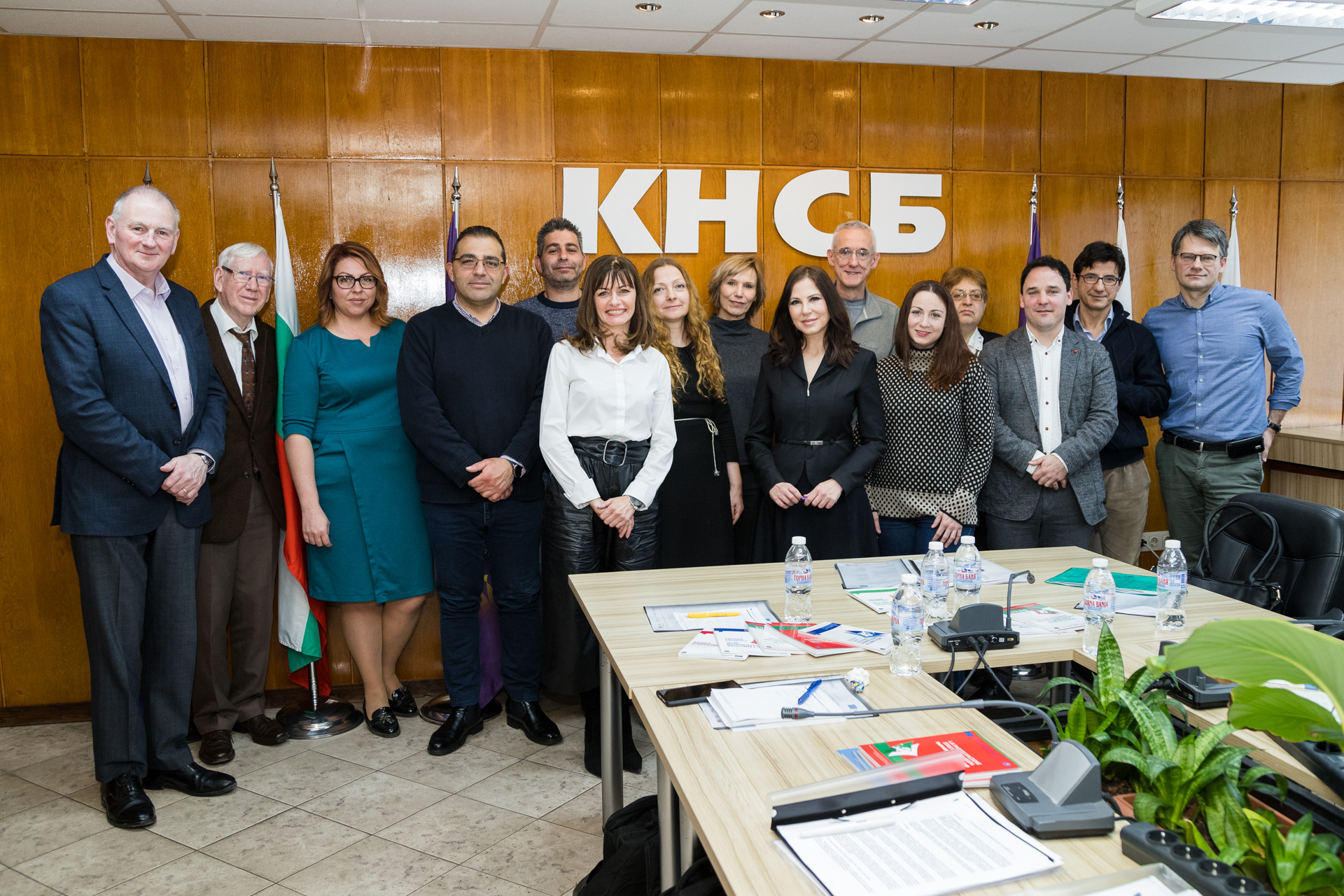 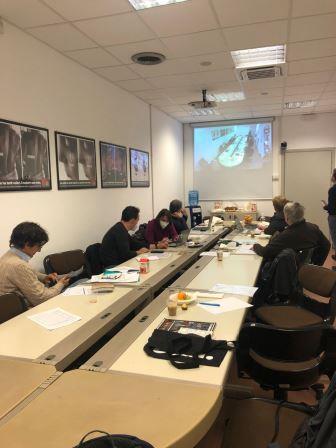 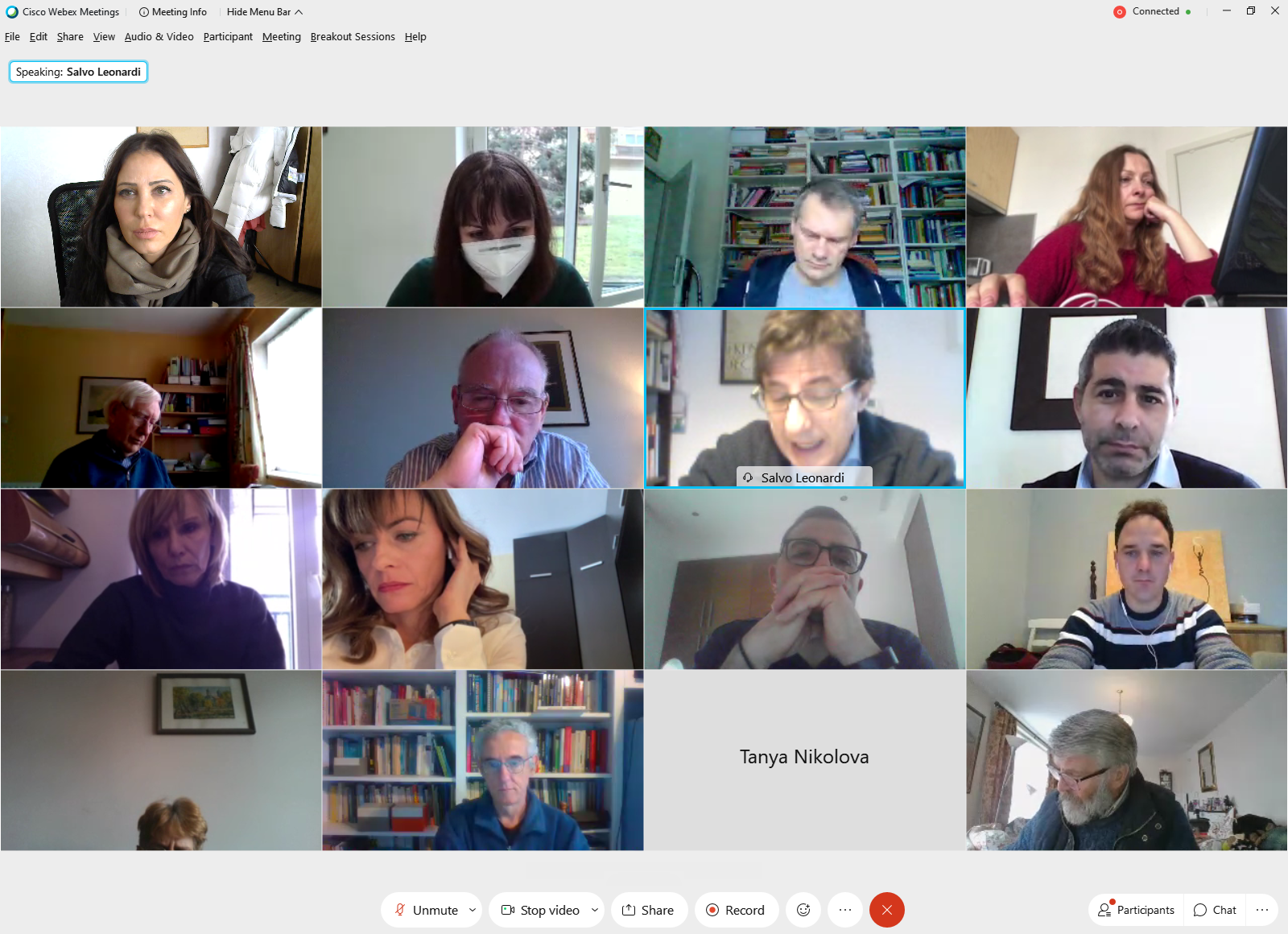 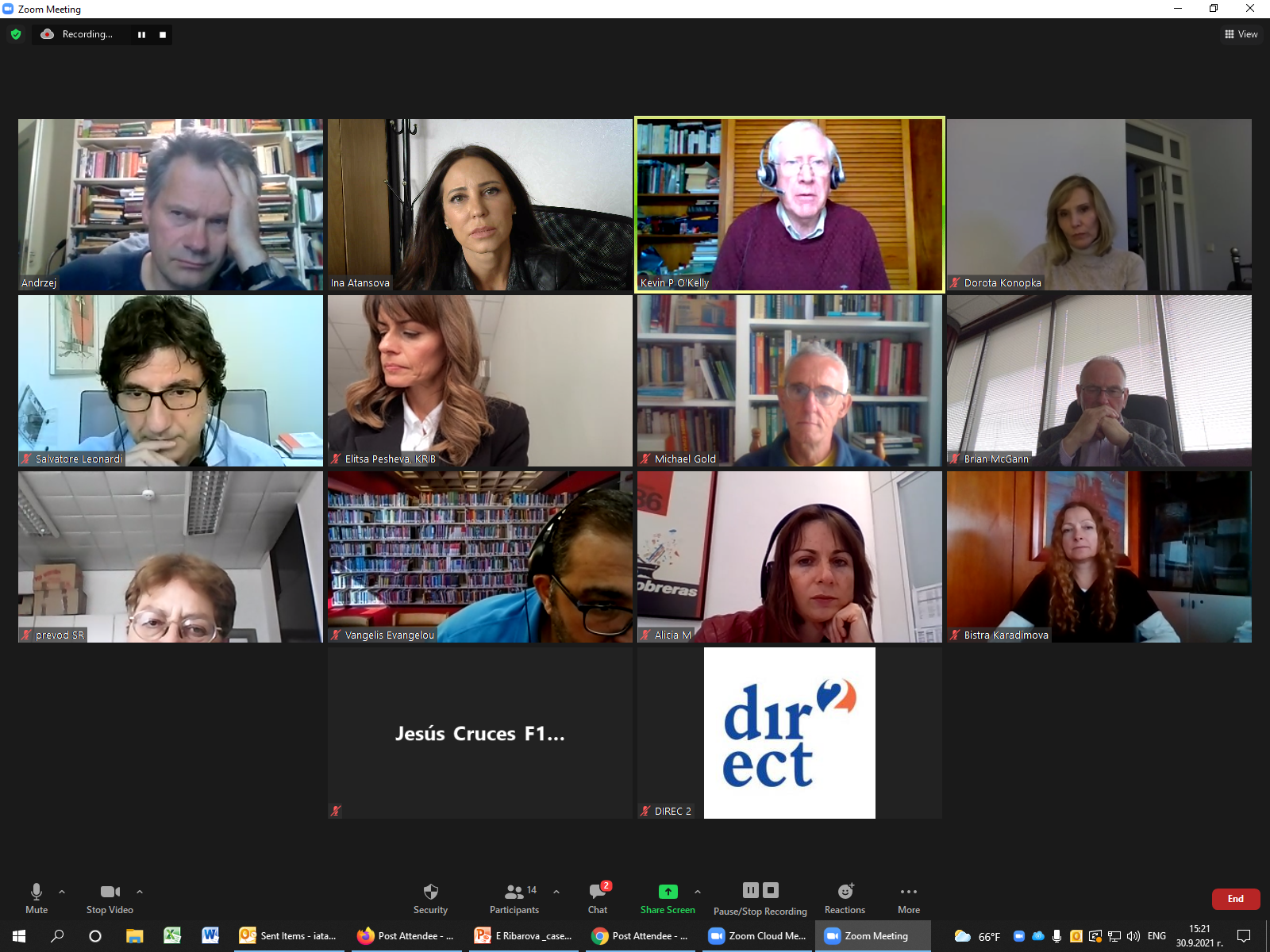 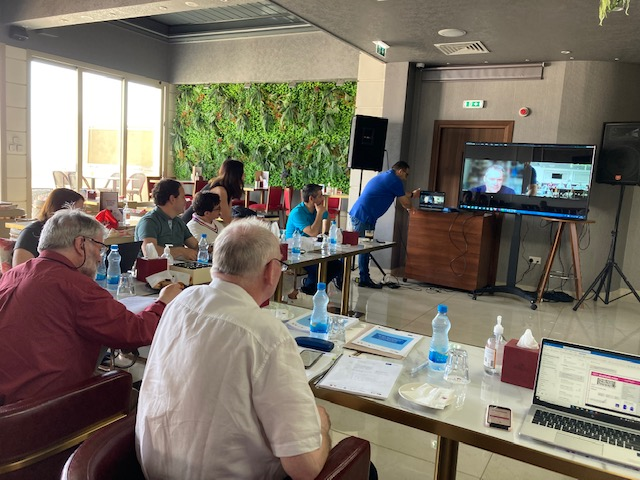 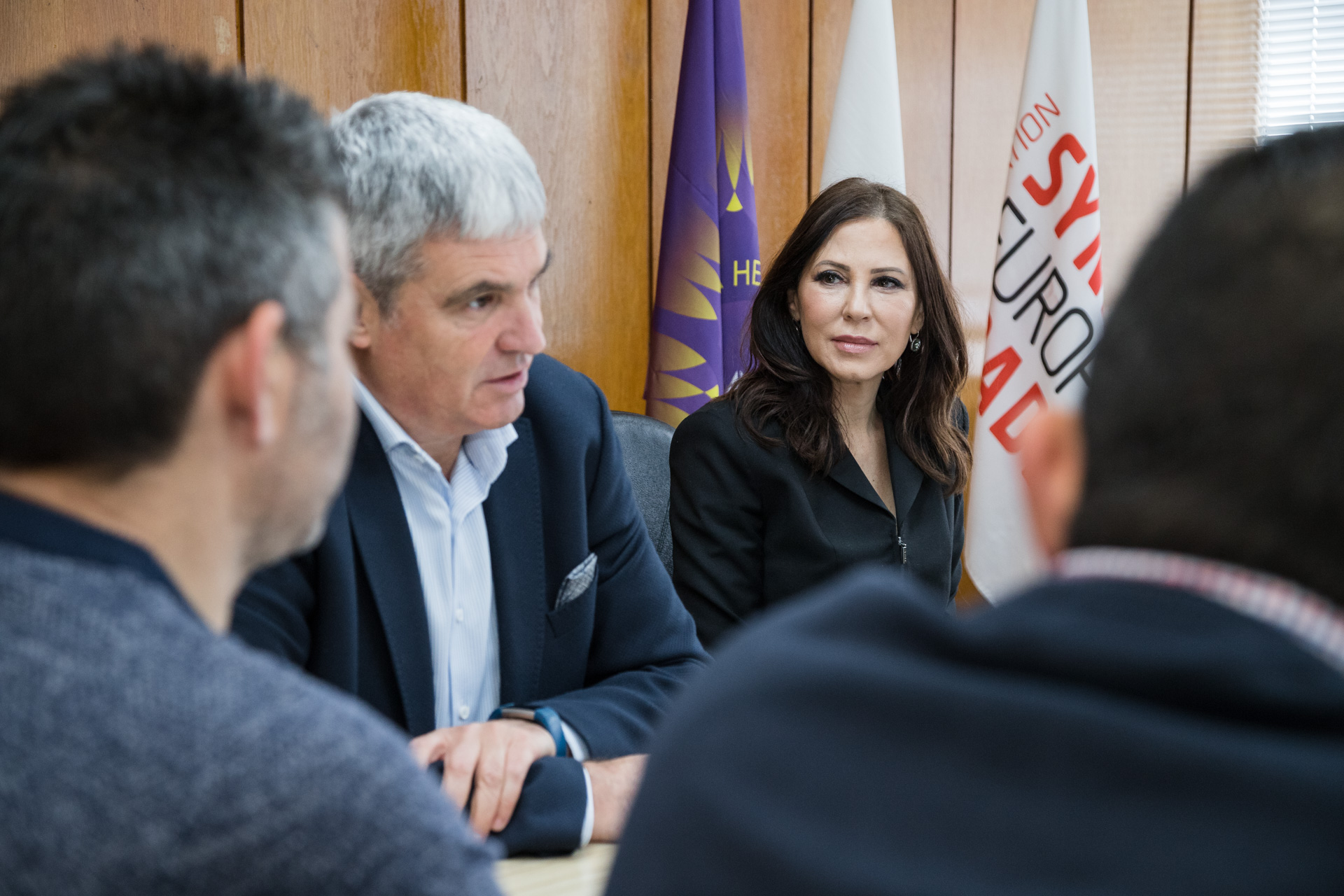 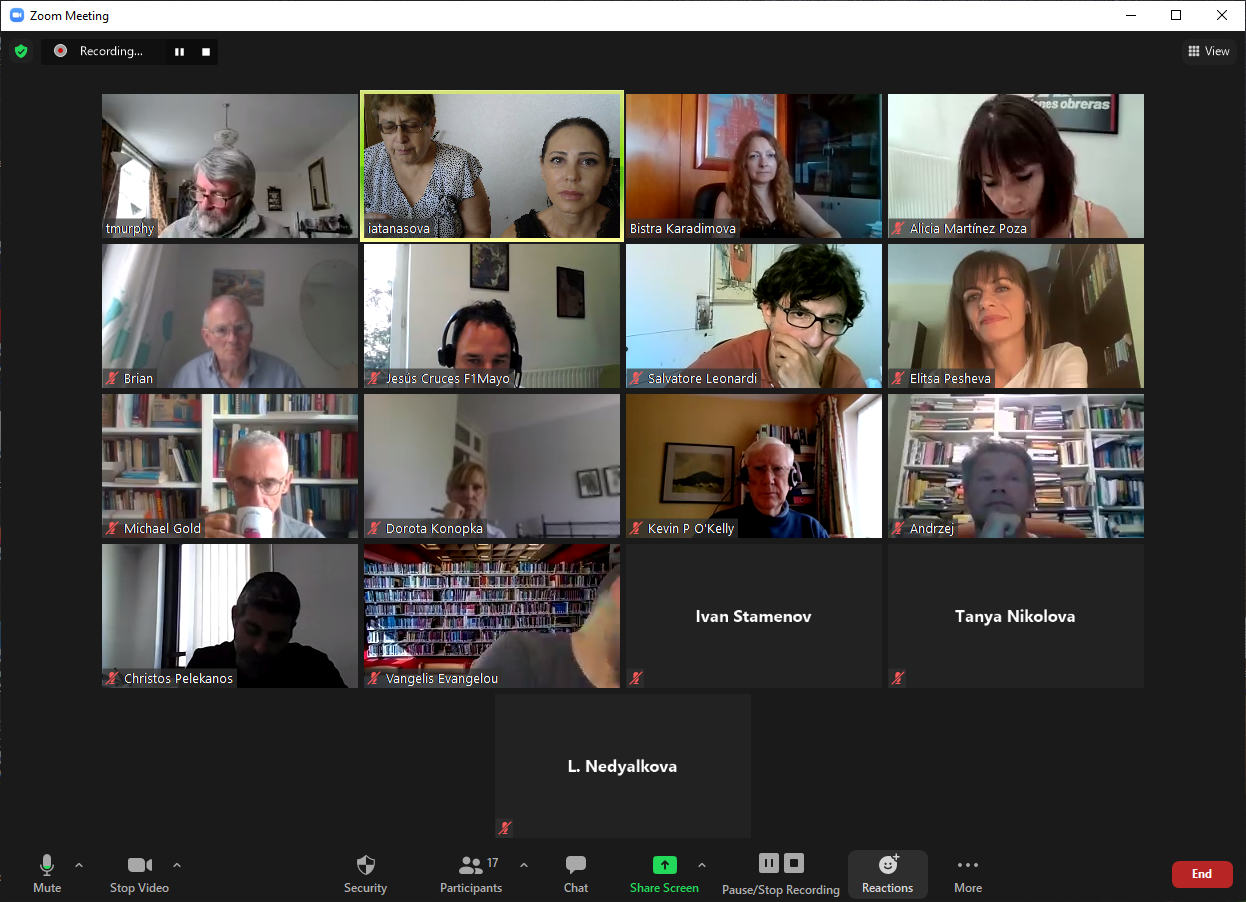 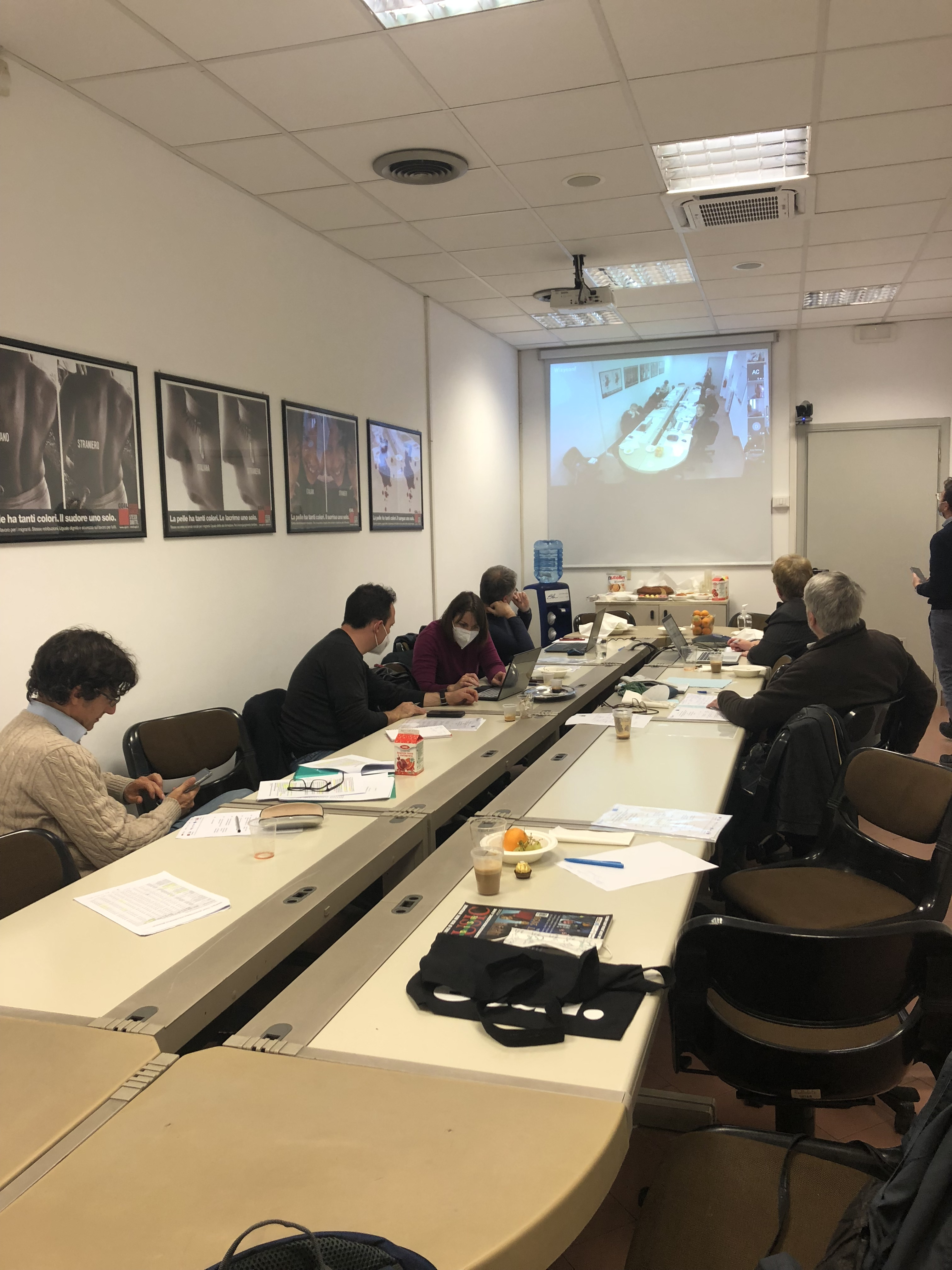 ОСЪЩЕСТВЕНИ ДЕЙНОСТИ
Организирани и проведени три кръгли маси с участие на екипа по проекта, експерти от други страни-членки на ЕС, национални и европейски институции и организации на социалните партньори. Първа кръгла маса – 8.03.2021 г. (проведена хибридно, с домакин IDEAS), Втора кръгла маса – 5.11.2021 г., Рим, с домакин FDV и Трета кръгла маса – 4.02.2022 г. (проведена хибридно с домакин Фондация „1 май“)
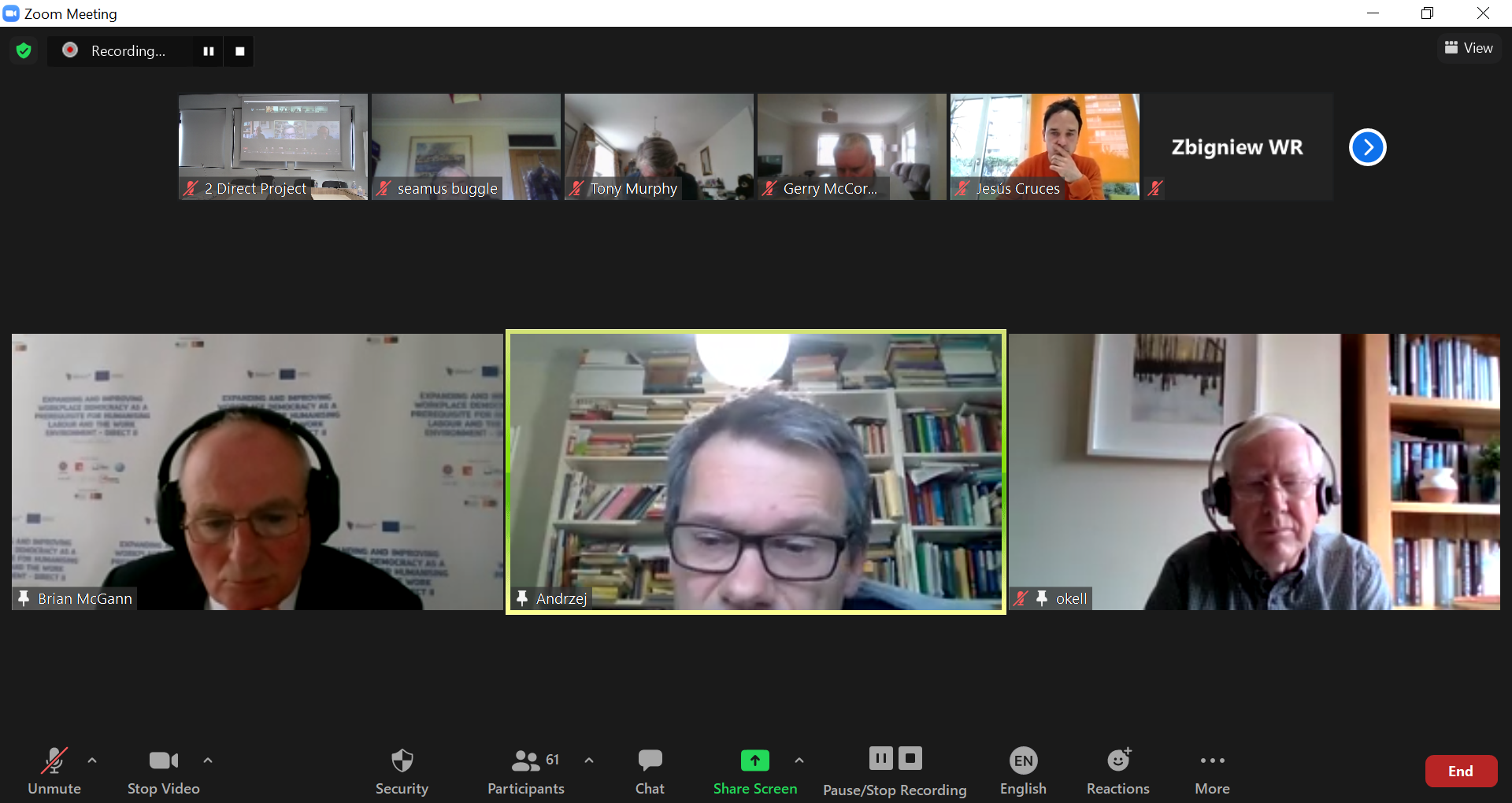 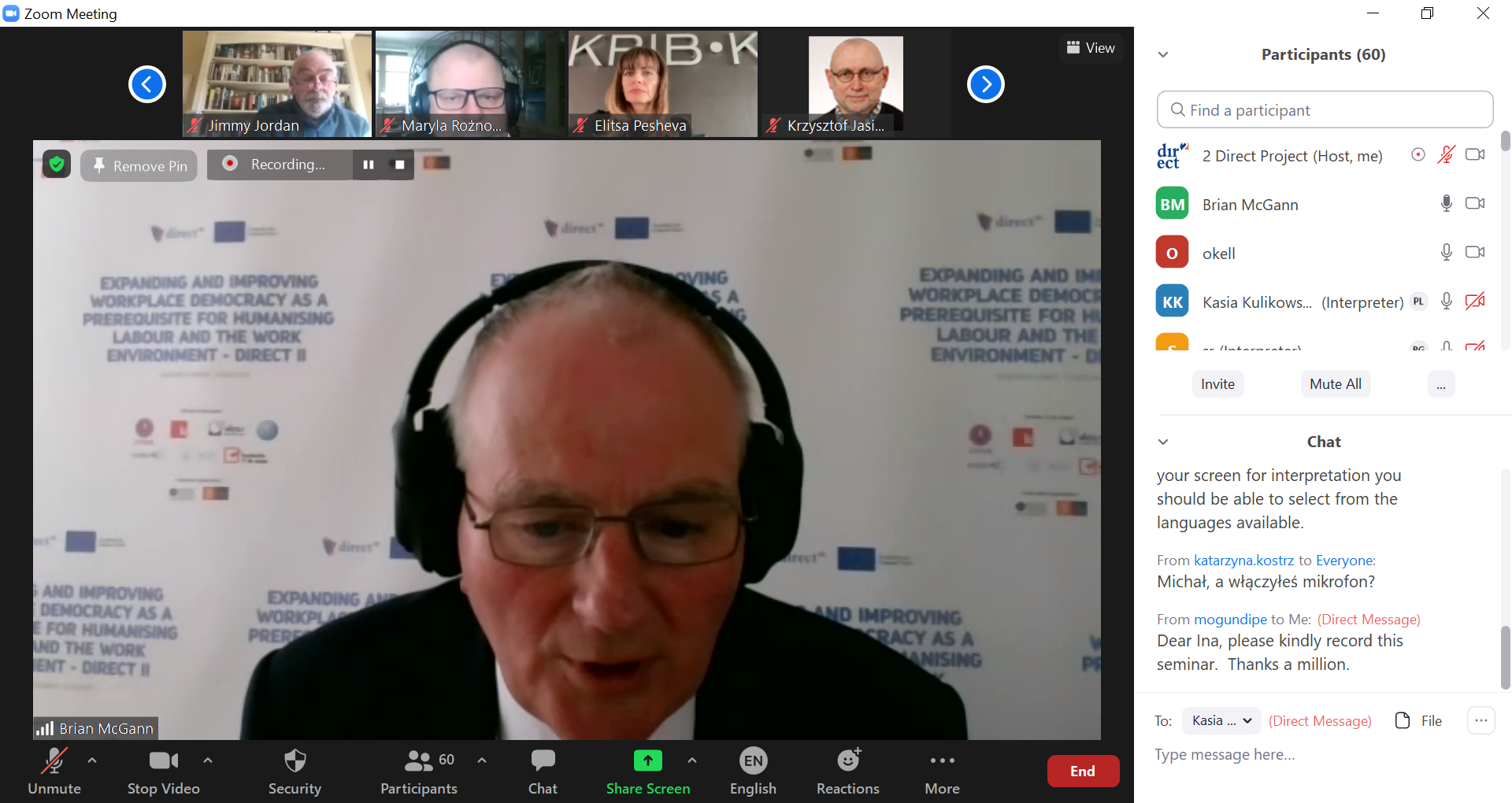 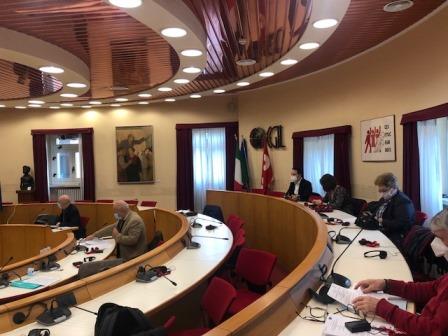 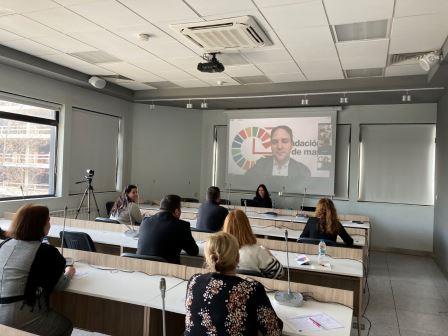 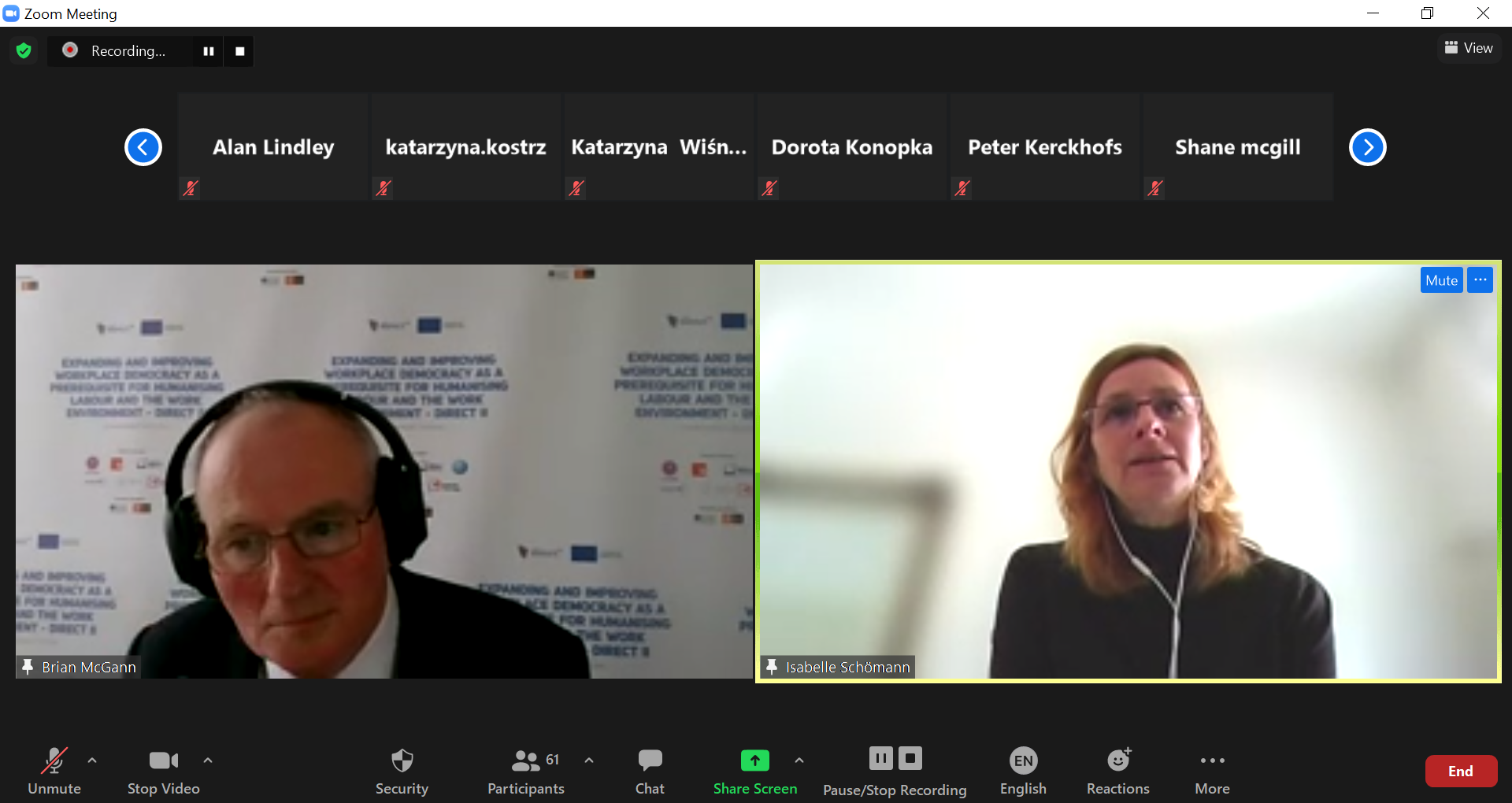 ОСЪЩЕСТВЕНИ ДЕЙНОСТИ
Организирани и проведени седем национални семинара за обмен на опит, изграждане на капацитет, знания и умения на представителите на работниците и служителите, събиране на предложения за иновации и подобряване на социалното партньорство на ниво предприятие и демокрация на работното място. Мадрид – 8/11/21 (онлайн с 11 участника); Варшава – 26/11/2021 ( с 60 участника); Милано – 13/12/21 с 36 участника; София – 31/03/2022 г. (25 участника), Никозия -  28/03/2022 (23 участника)
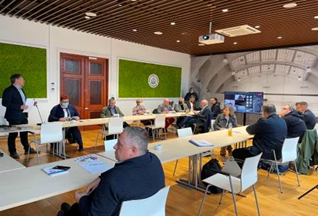 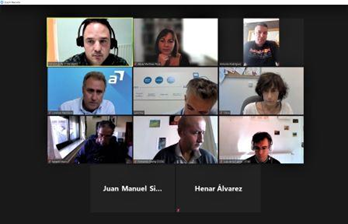 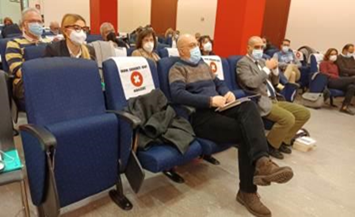 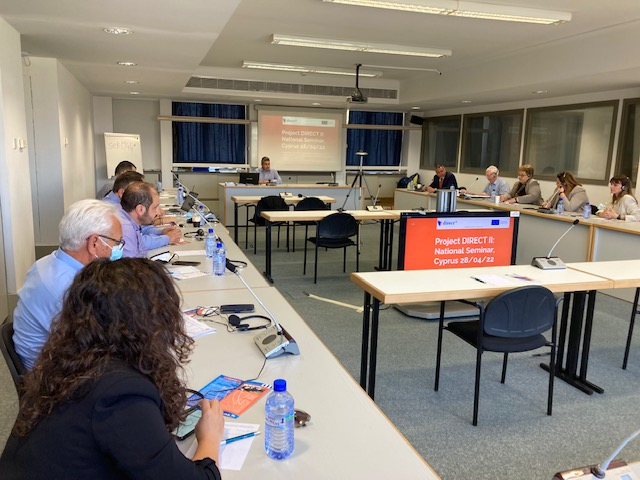 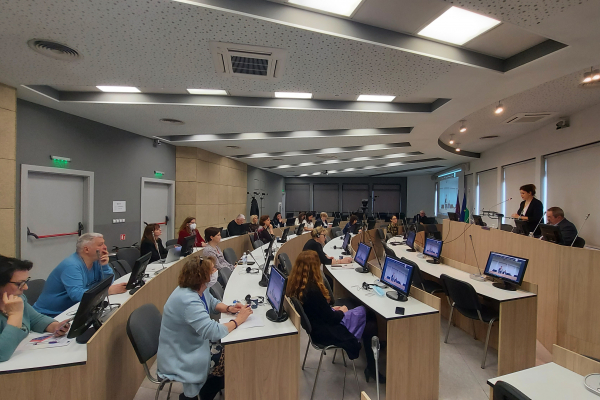 ОСЪЩЕСТВЕНИ ДЕЙНОСТИ
Втори национален семинар в Полша (проведен хибридно с 41 участника и 42 онлайн), проведен на 27 май 2022 г. и Ирландски национален семинар с 18 участника, проведен на 9 и 10 май 2022 г. в гр. Корк
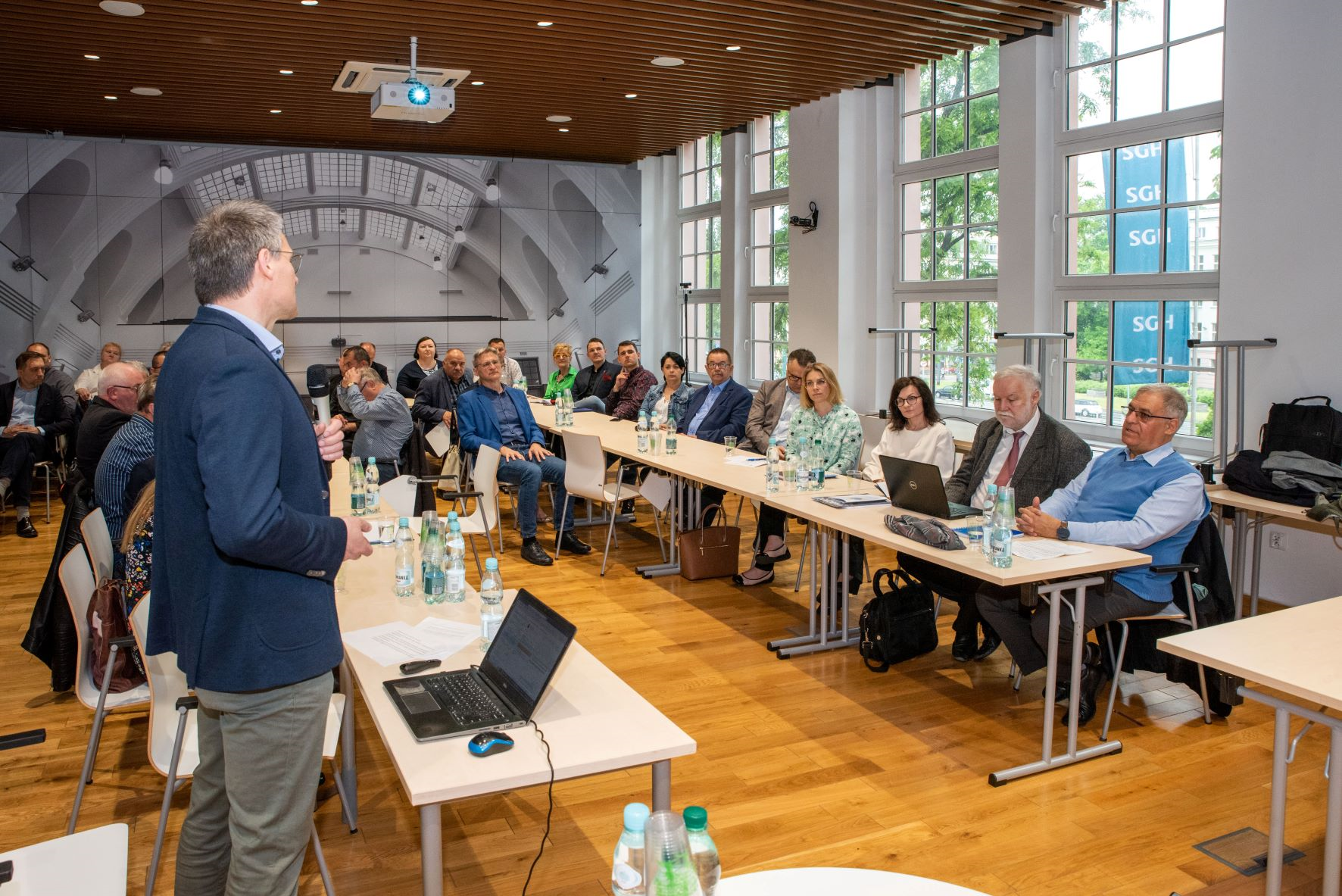 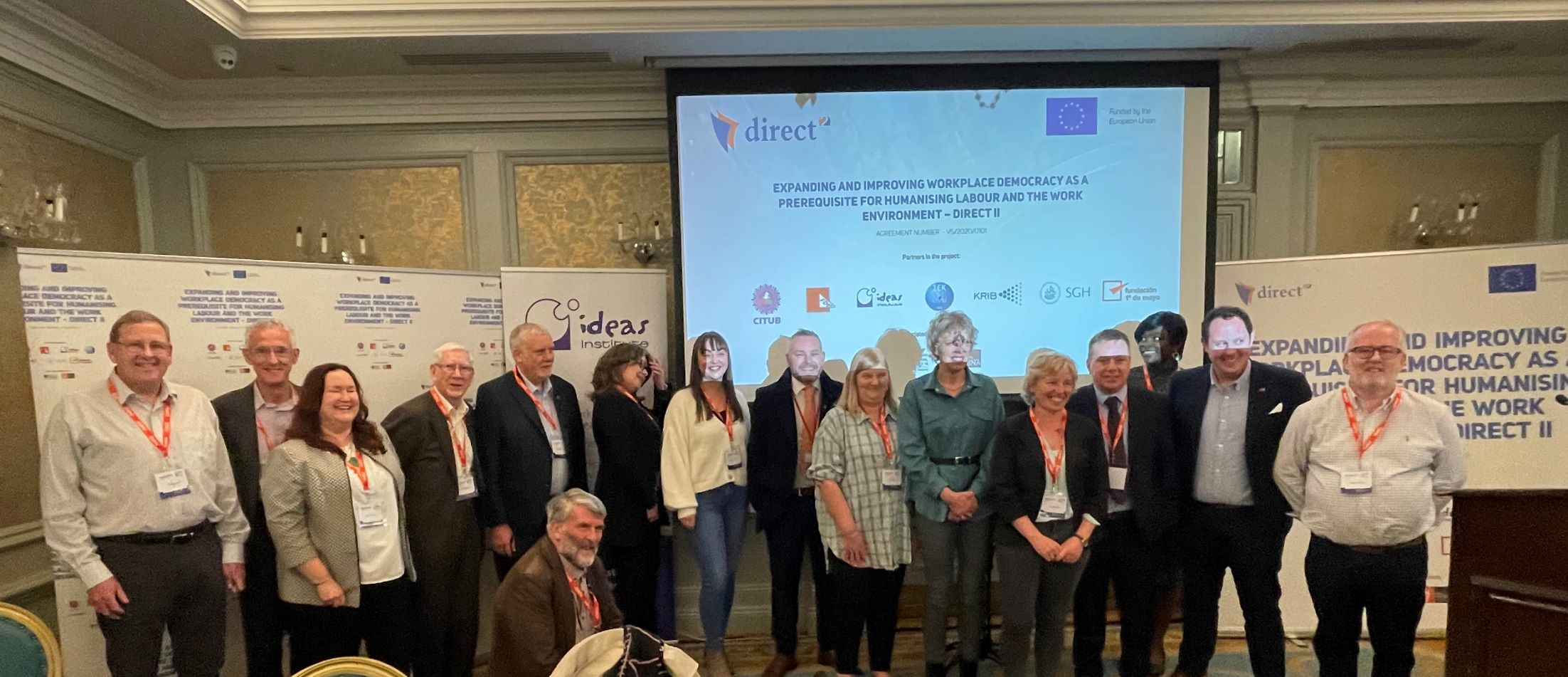 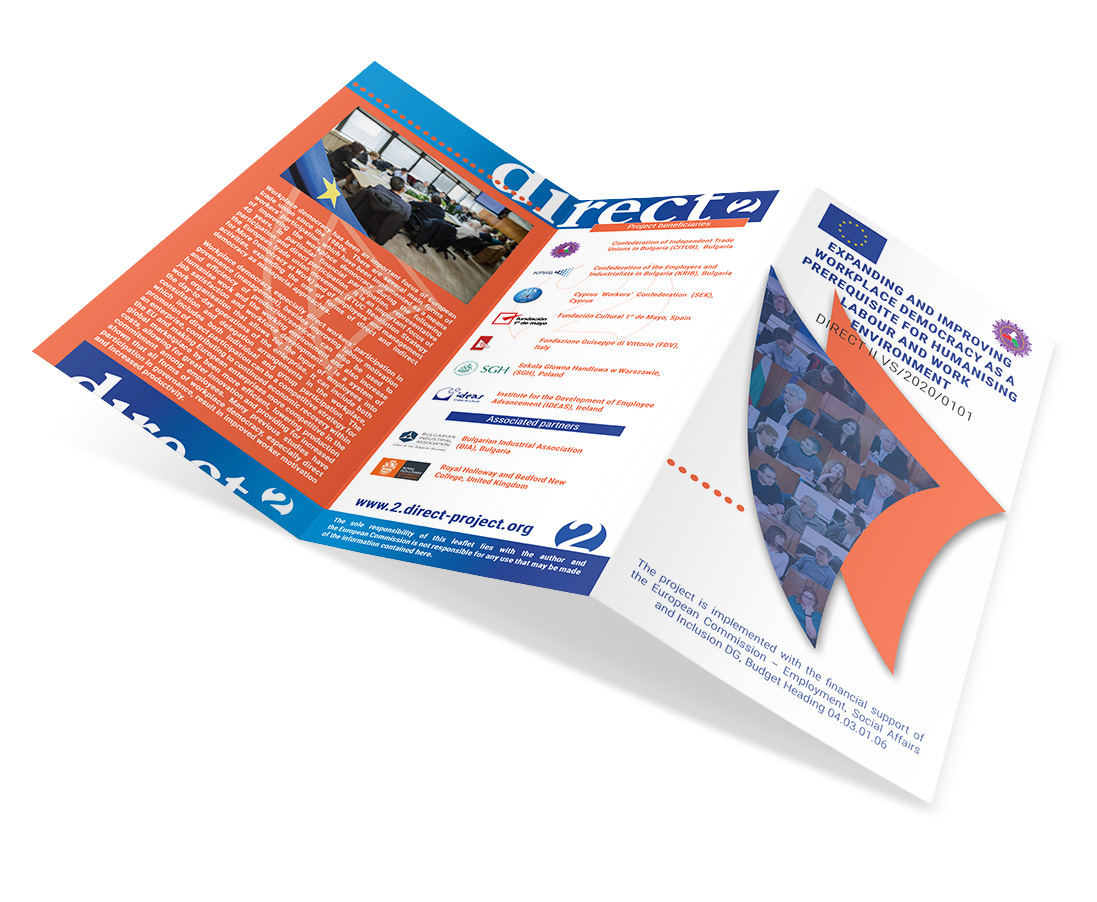 ОСЪЩЕСТВЕНИ ДЕЙНОСТИ
Разработени брошури
на 6 езика
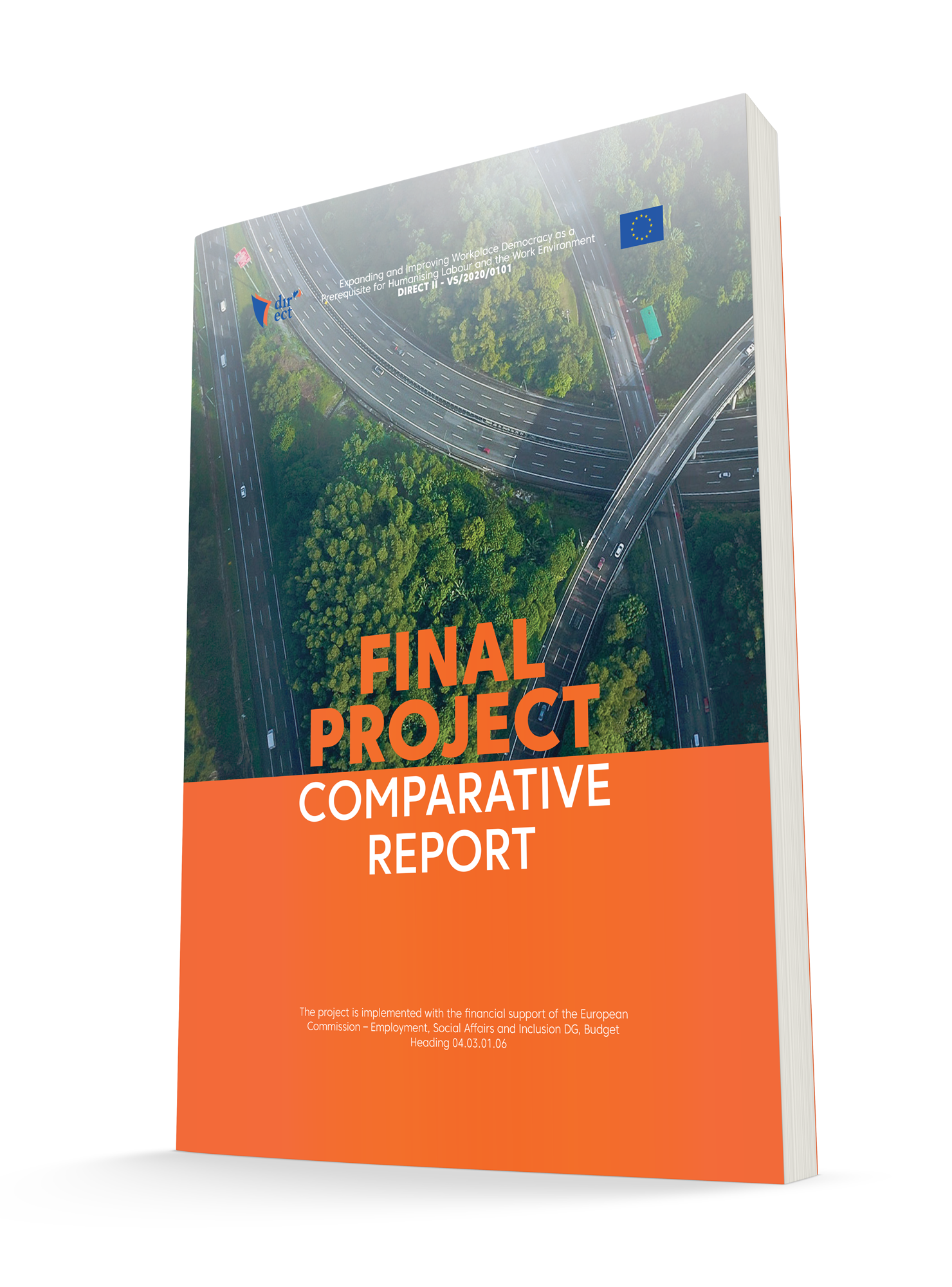 ОСЪЩЕСТВЕНИ ДЕЙНОСТИ
Разработен и публикуван
Финален сравнителен доклад
на 6 езика
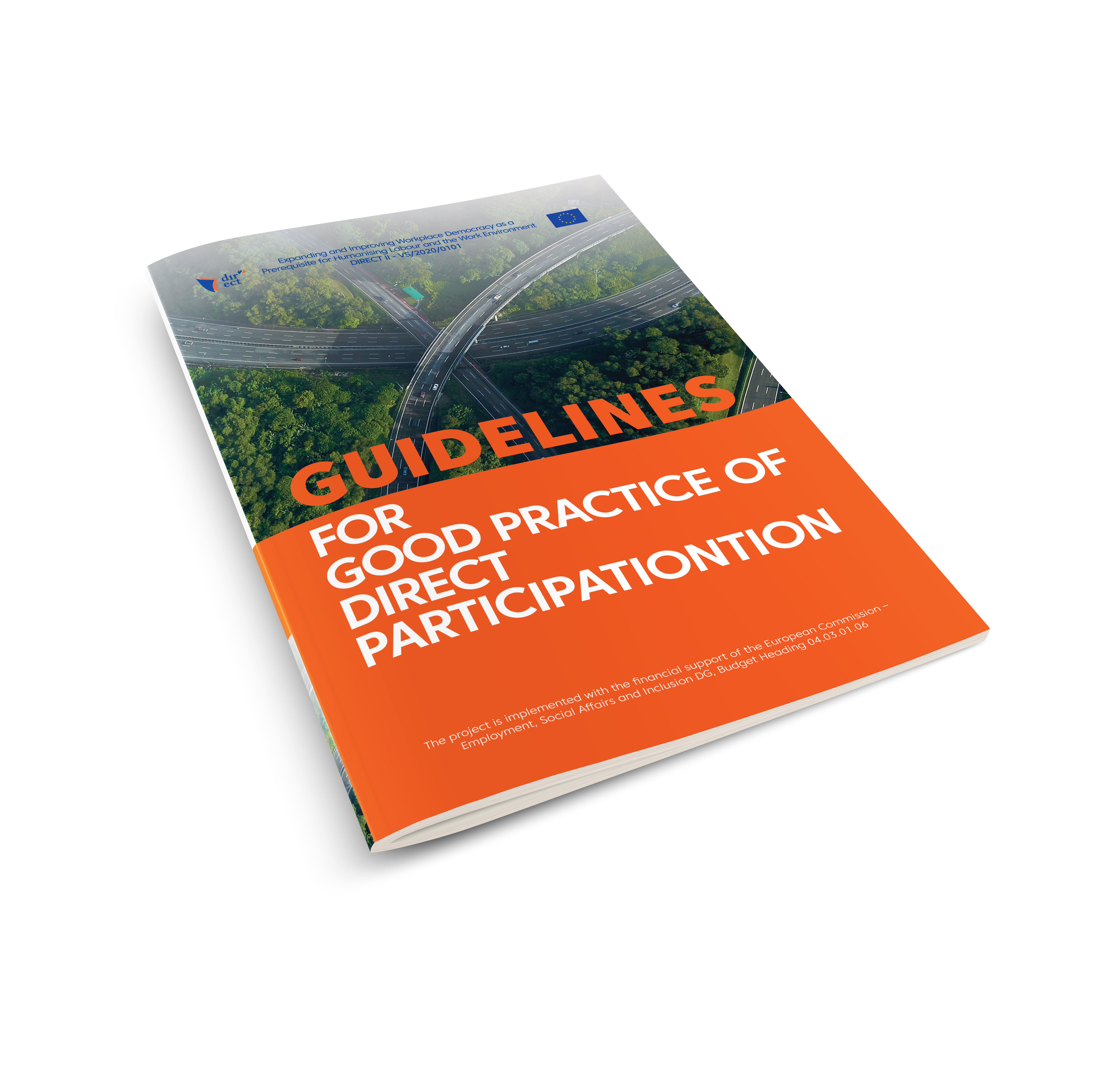 ОСЪЩЕСТВЕНИ ДЕЙНОСТИ
Разработени и публикувани
Насоки за добри практики
на 6 езика
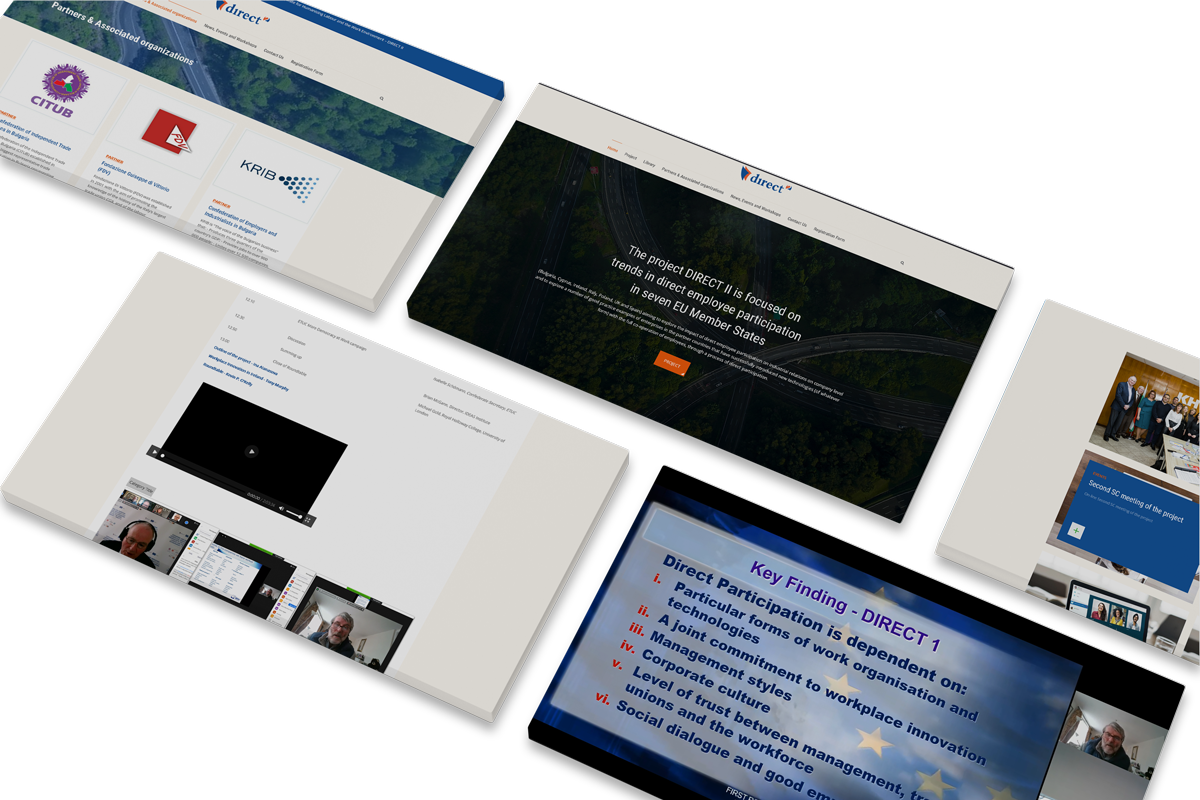 ОСЪЩЕСТВЕНИ ДЕЙНОСТИ
Уеб-страница на проекта